ТАРАС
ГРИГОРОВИЧ
ШЕВЧЕНКО
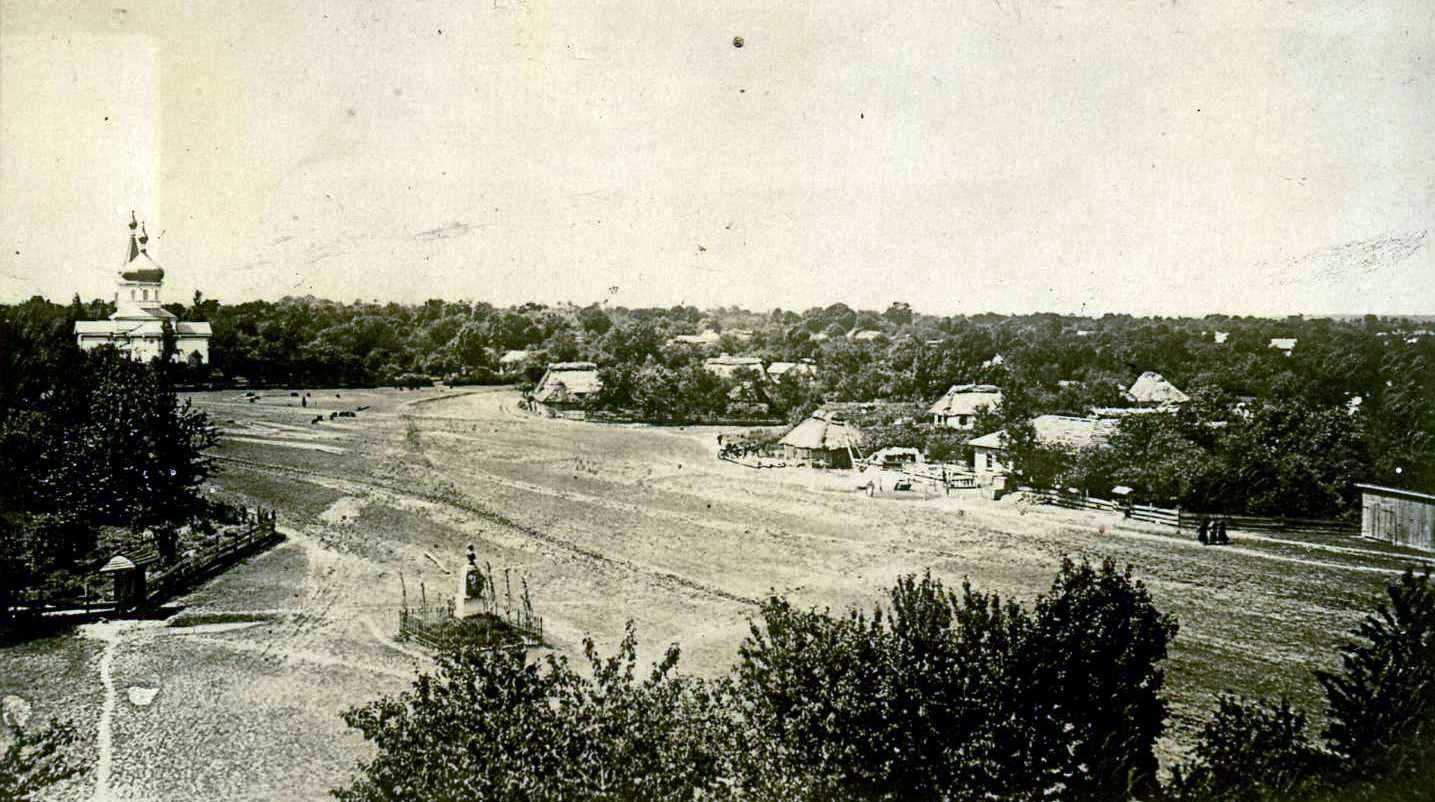 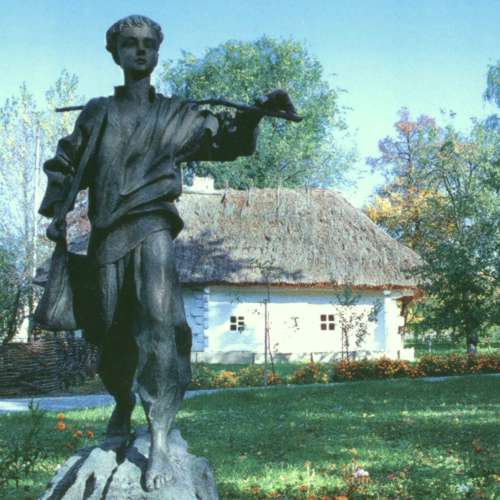 ВЕЛИКИЙ СПІВЕЦЬ НАРОДУ УКРАЇНСЬКОГО НАРОДИВСЯ В НІЧ З 26 на 27 ЛЮТОГО (за старим стилем)1814 року у МОРИНЦЯХ на ЗВЕНИГОРОДЩИНІ
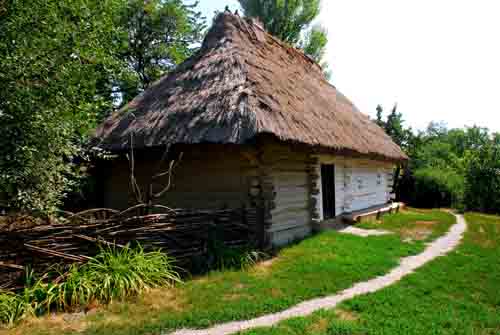 За що, не знаю, називають
Хатину в гаї тихим раєм.
Я в хаті мучився колись,
Мої там сльози пролились
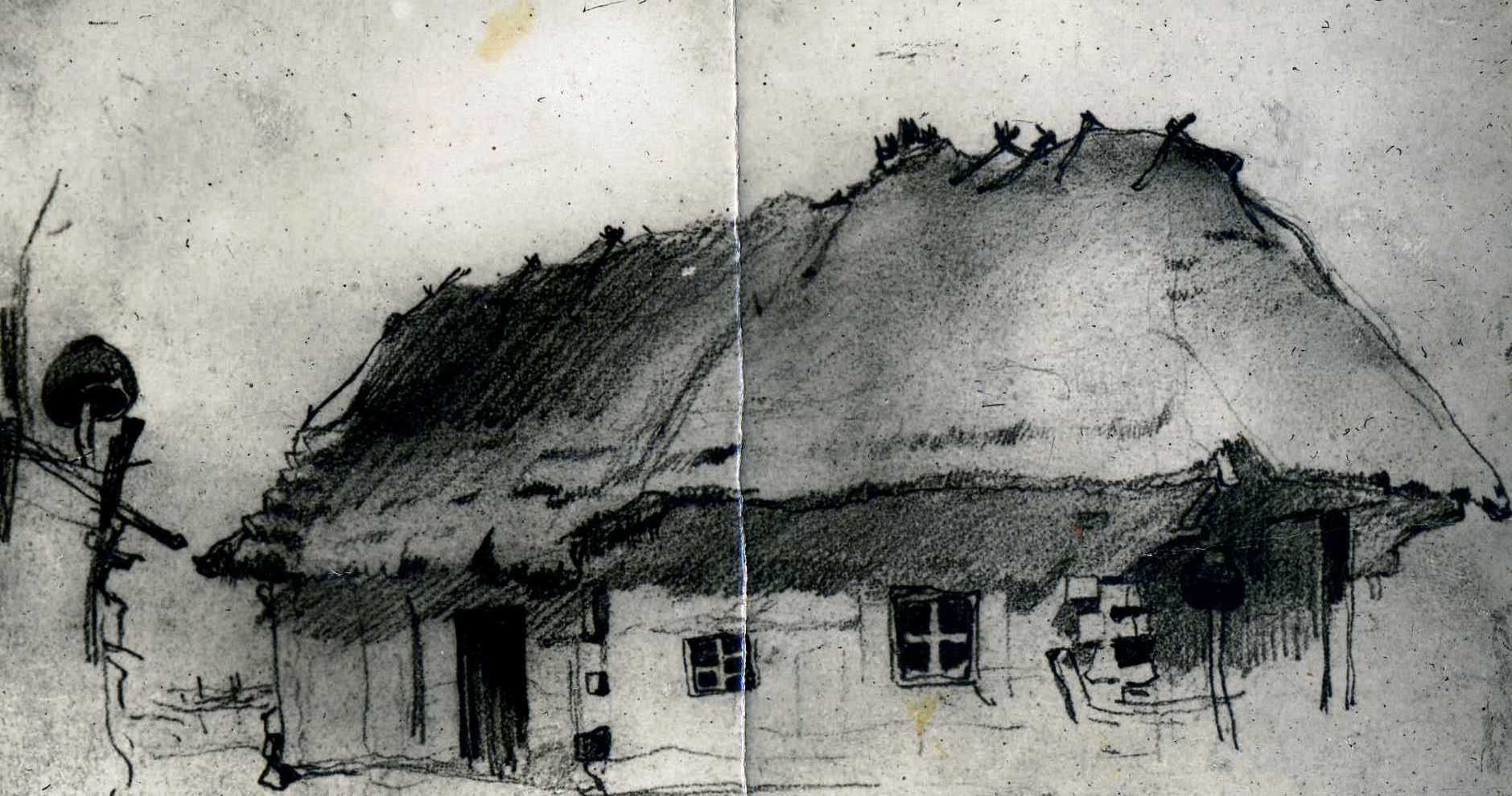 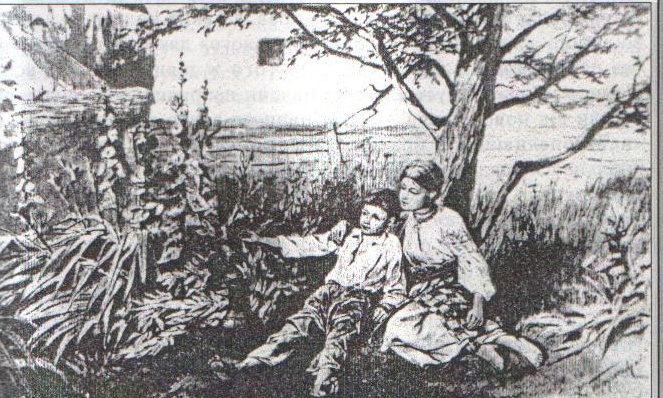 Тарас із сестрою Катериною
Худ. К.Трутовський
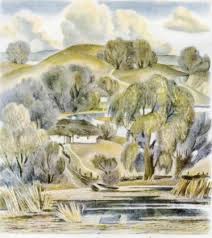 Зоре
 моя вечірняя…
З предсмертних слів батька Т.Г. Шевченка:
“Синові Тарасу з мого хазяйства нічого не треба, він не буде аби яким чоловіком; з його буде або щось дуже добре, або велике ледащо…”
У  Петербурзі  почалися  нові сторінки  життя  Тараса Шевченка
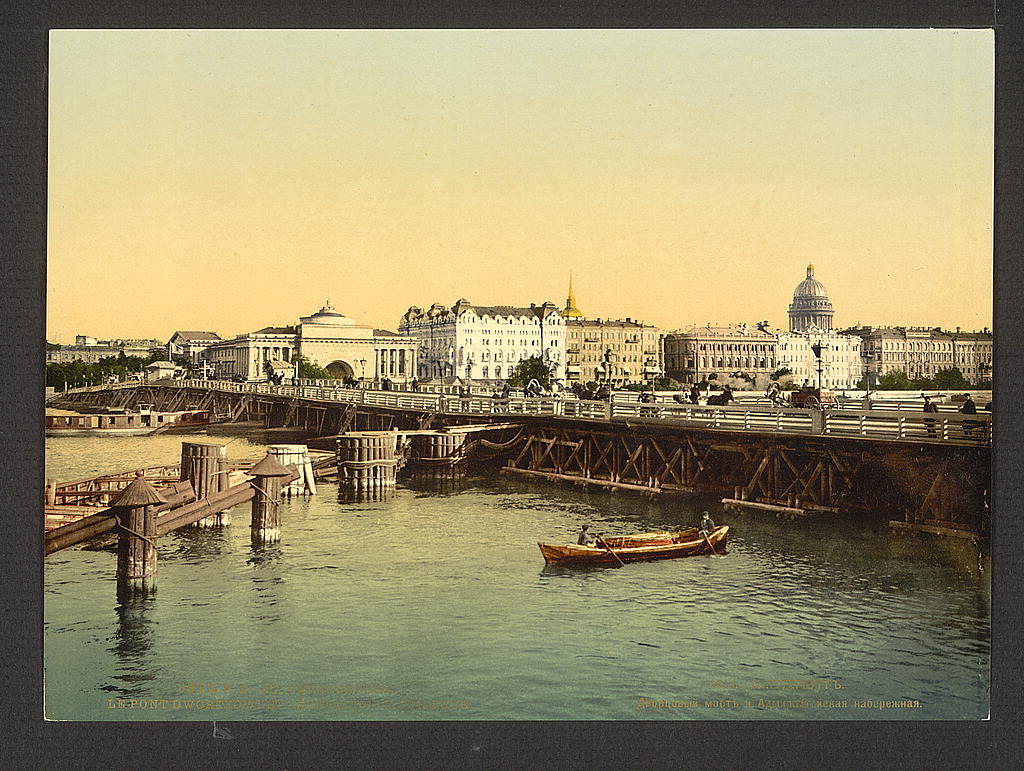 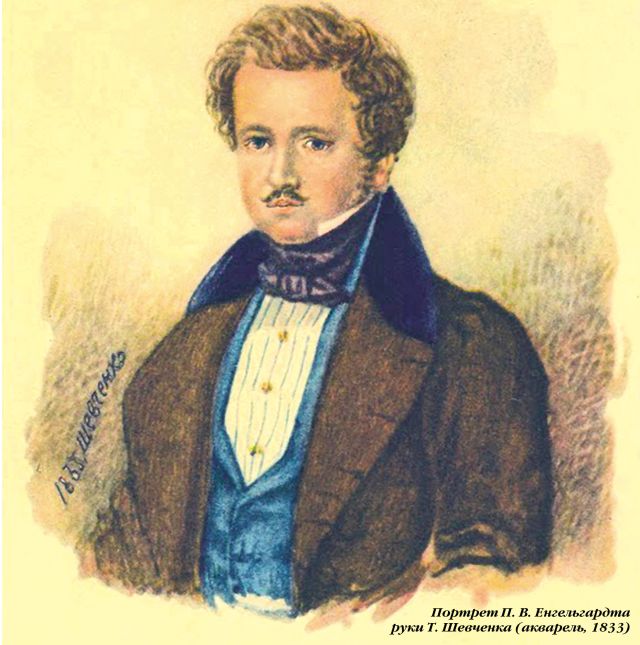 У пана Енгельгардта
За козачка служив
Не згинався перед паном – 
Служив, як умів.
Скуштував на юнім тілі
Не раз батогів.
Нишком  він малює
Статуї в саду.
Вночі пише вірші
Про людську біду.
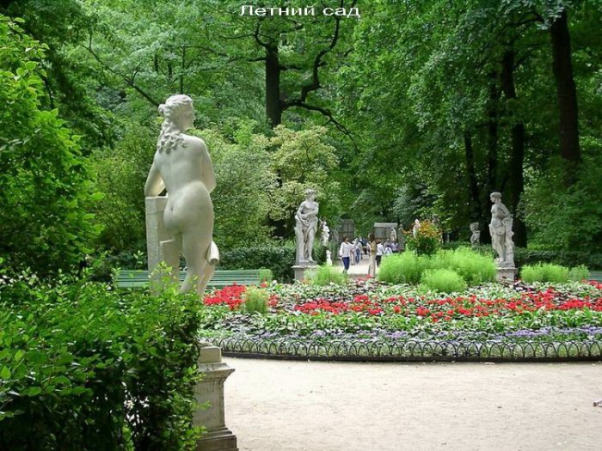 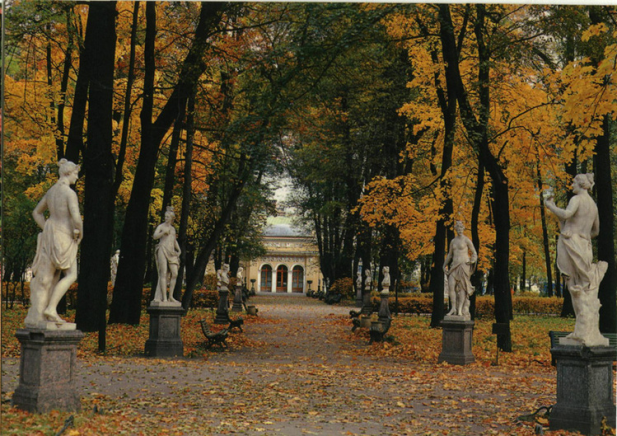 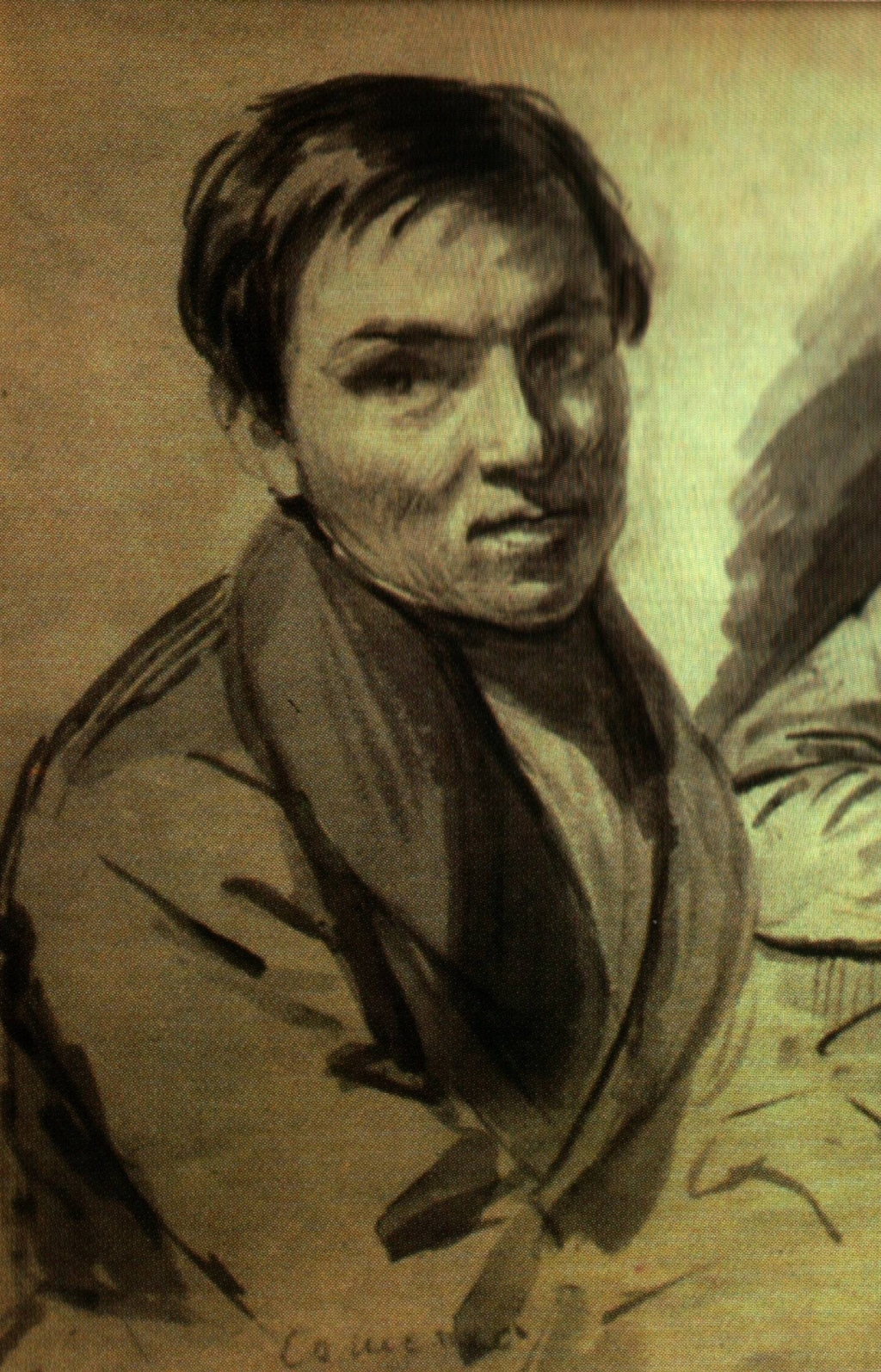 …у саду Петербурзькім
Стрів його Сошенко,
Сошенко й Григорович
У розумнім колі
Вирвали талант вкраїнський
З тяжкої неволі.
Сошенко
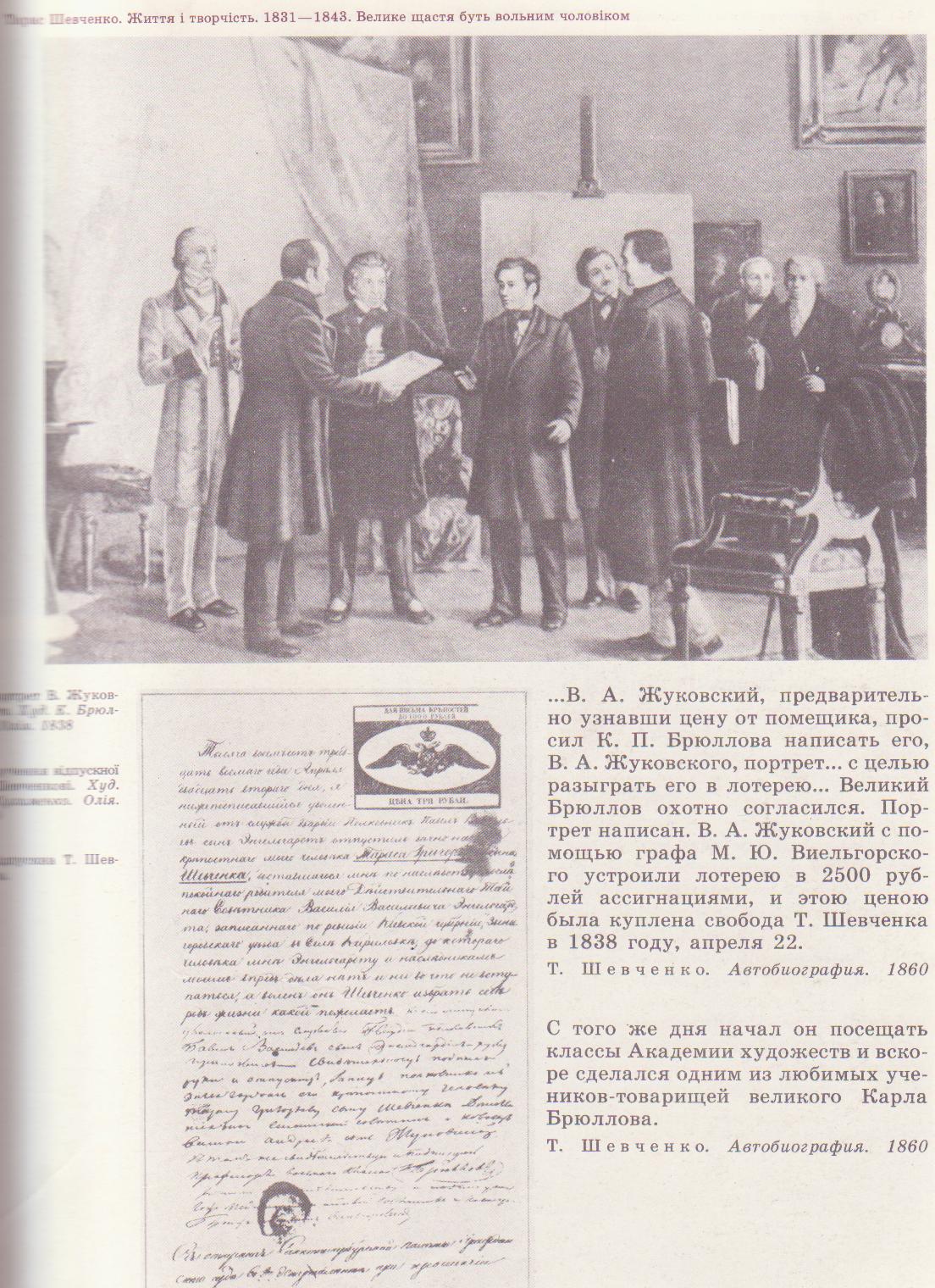 Куплено свободу
Тараса Шевченка за 2500рублів 22 квітня 1938 року
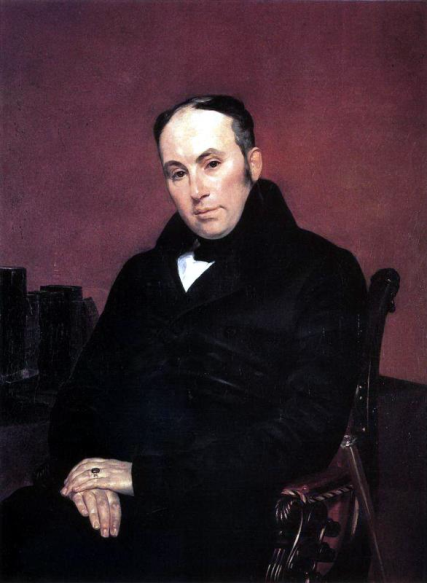 Портрет
 В.А. Жуковського роботи художника К.П.Брюллова,
 за який було викуплено 
 Т.Г. Шевченка
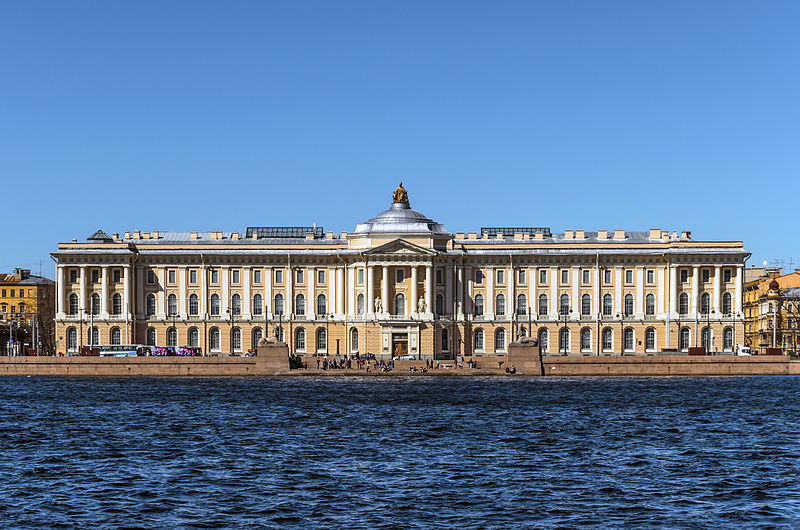 В 1845 році  Тарас Григорович Шевченко закінчив Петербурзьку  академію  мистецтв
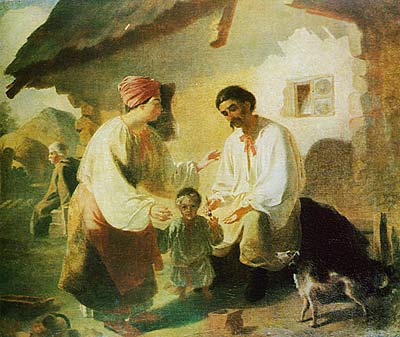 Селянська родина
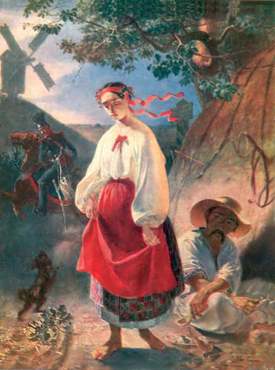 Катерина
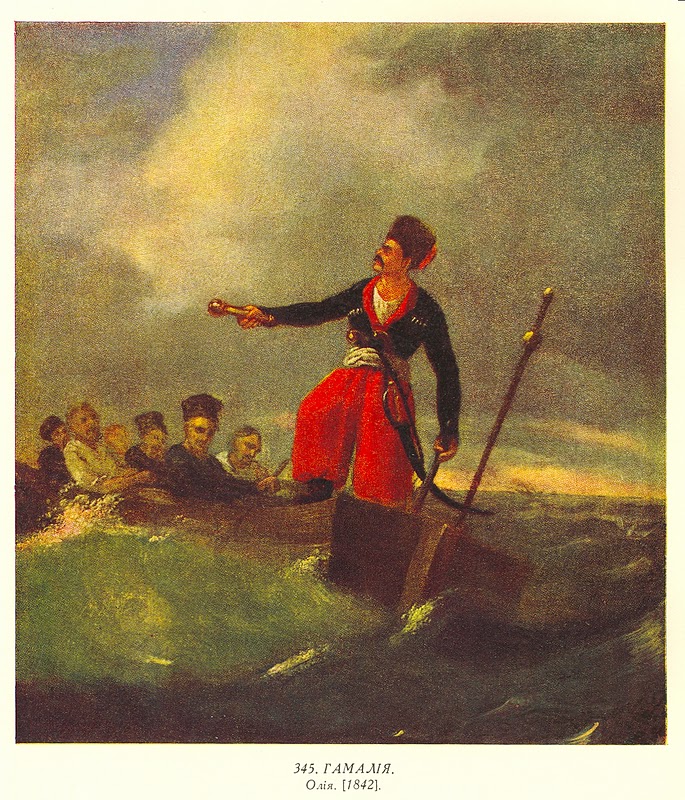 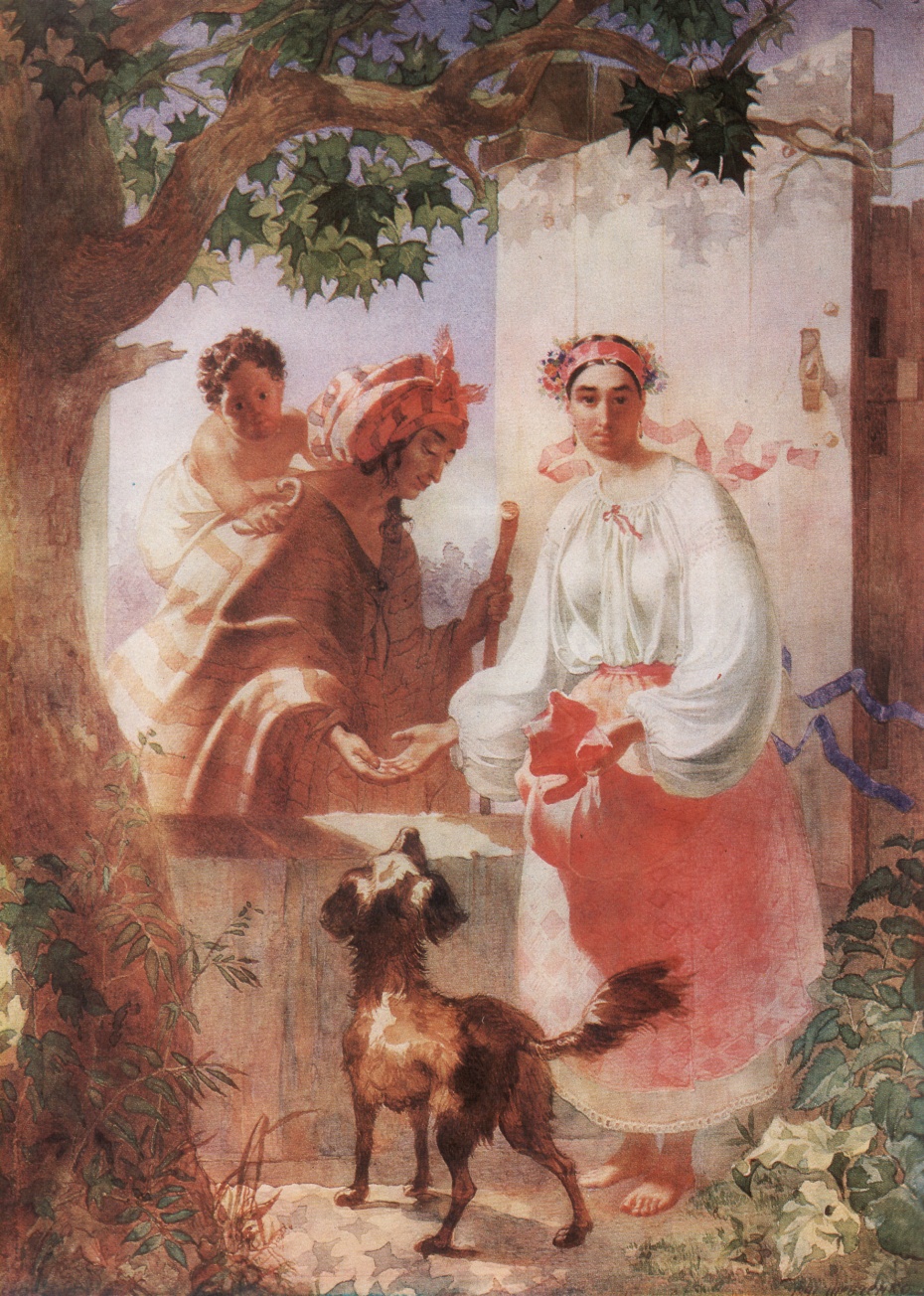 Гамалія
Циганка-ворожка
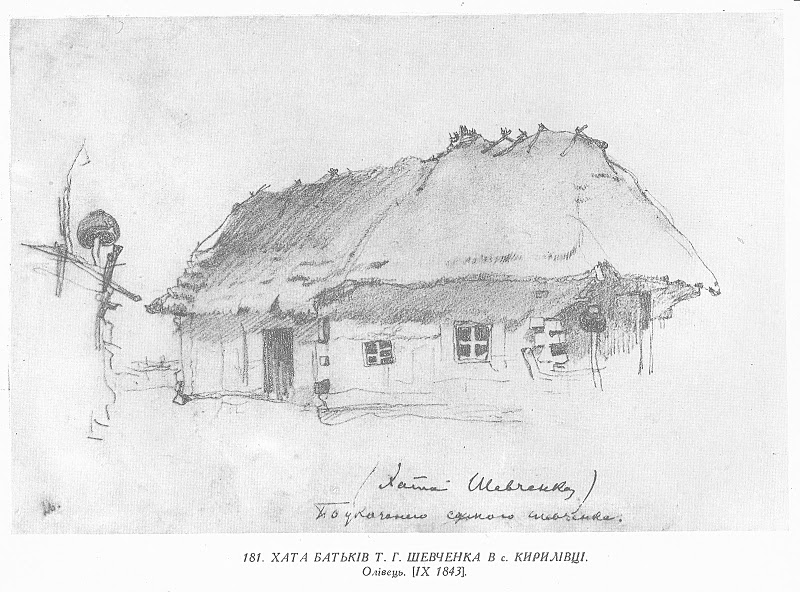 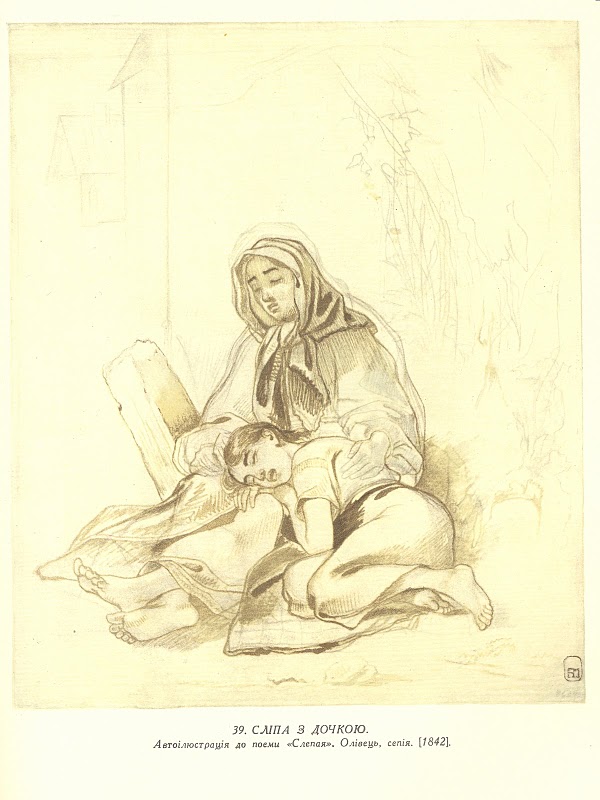 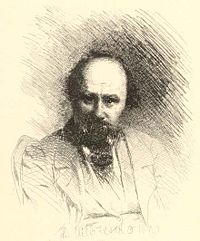 За значні успіхи у гравюрі Шевченкові було присвоєно звання академіка.
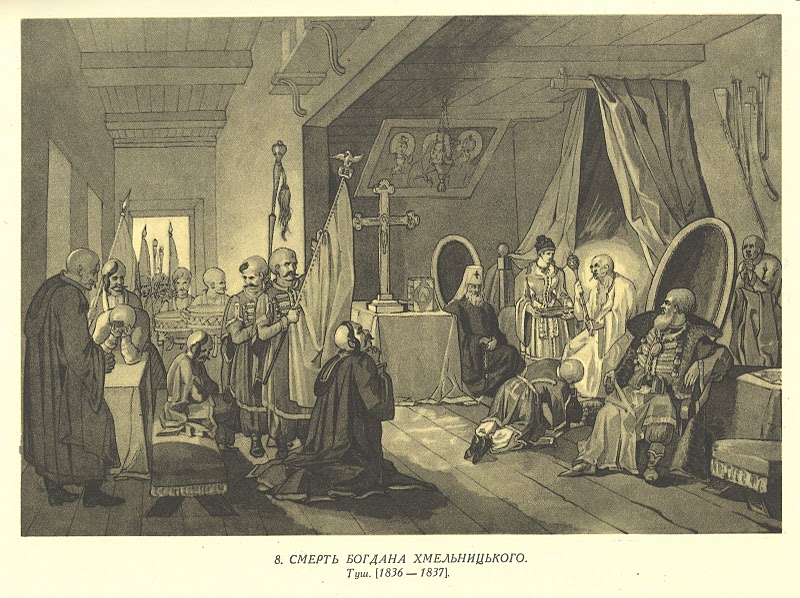 Смерть Богдана Хмельницького
Таким він був, таким він бачив сам себе...
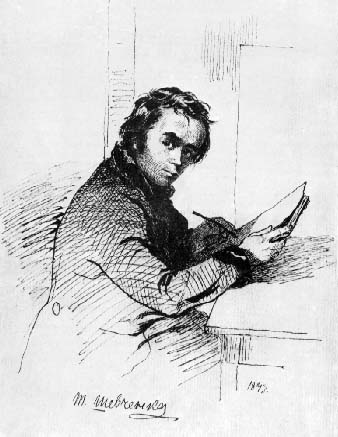 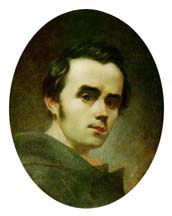 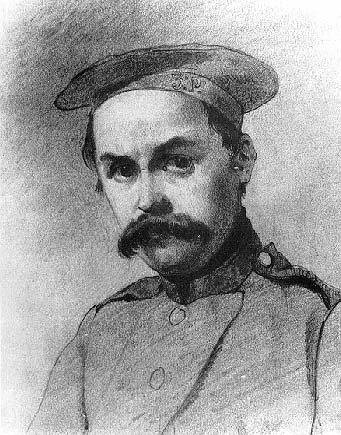 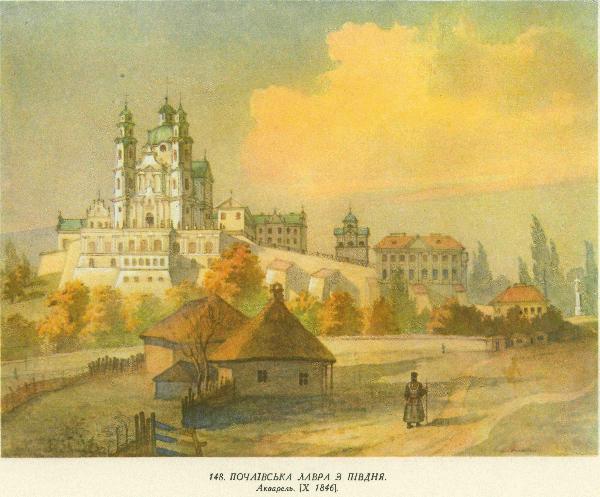 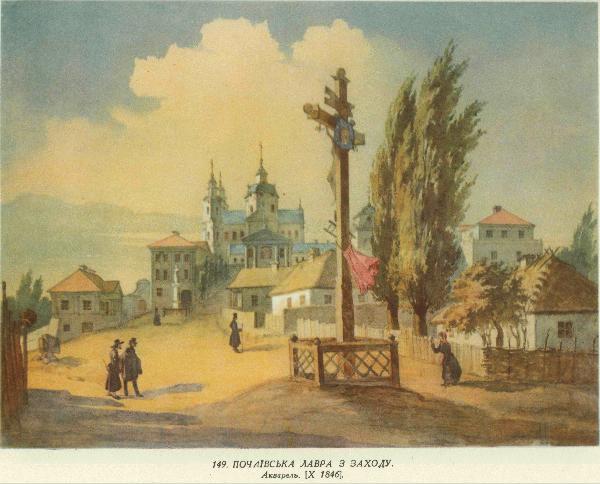 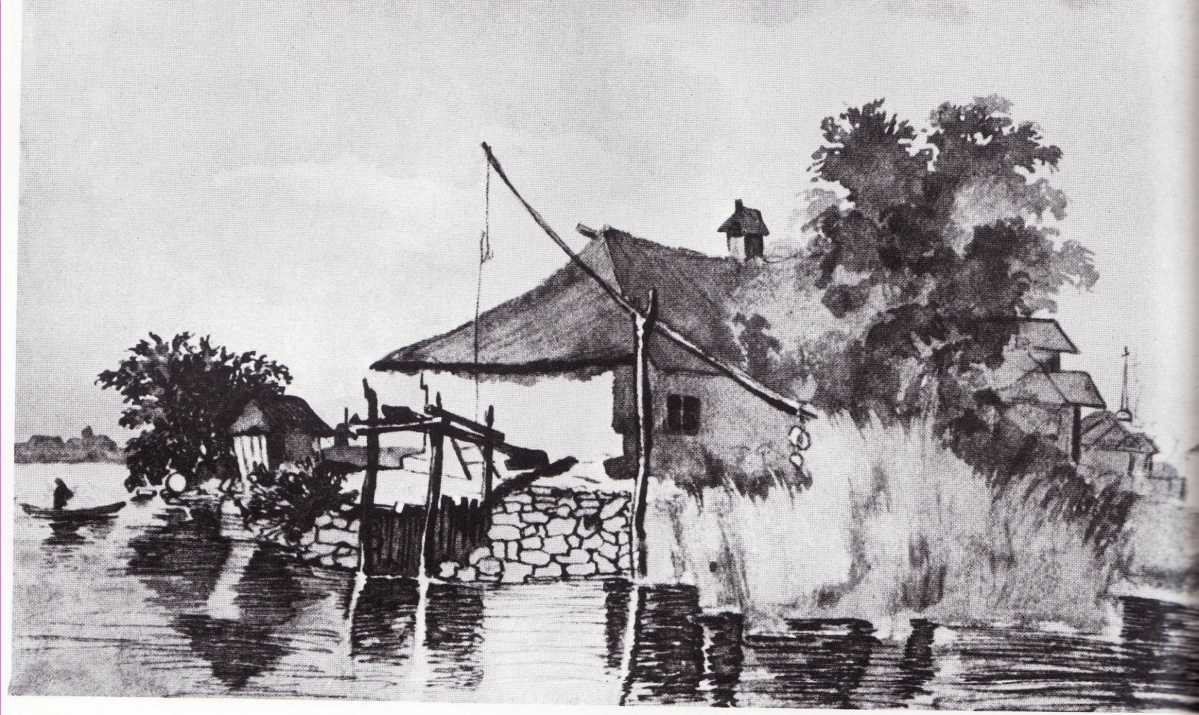 Пейзажі
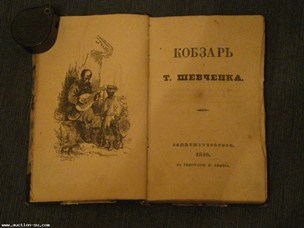 В лютому 1840 року світ побачив «Кобзар».
 У збірку ввійшло всього вісім творів.
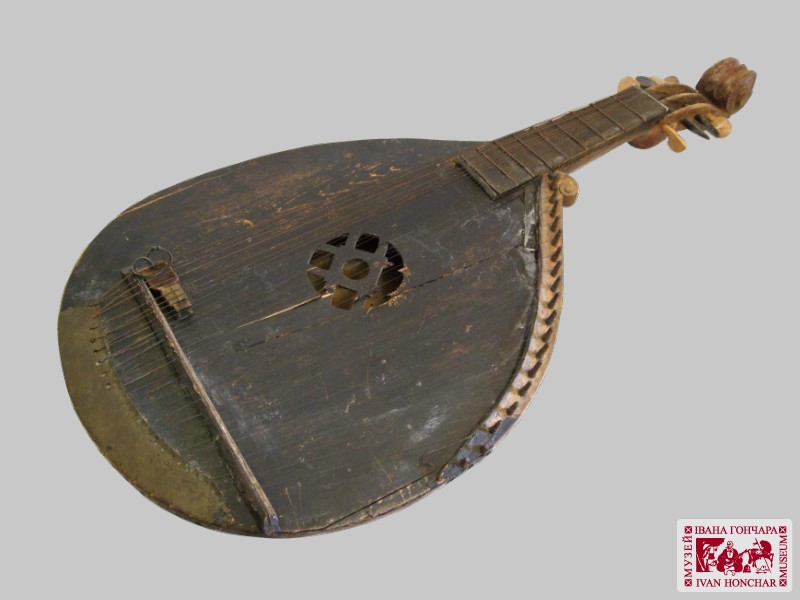 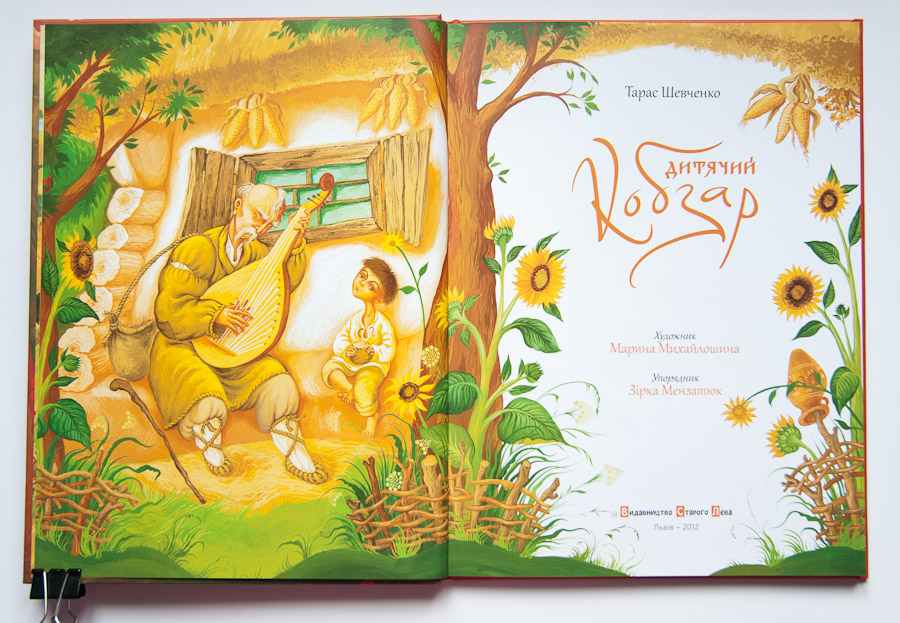 Кобза – улюблений музичний інструмент українців. У ХІV- XVст. З’являється перша кобза, принесена залишками тюркських племен.
 Тарас дуже любив слухати кобзу.
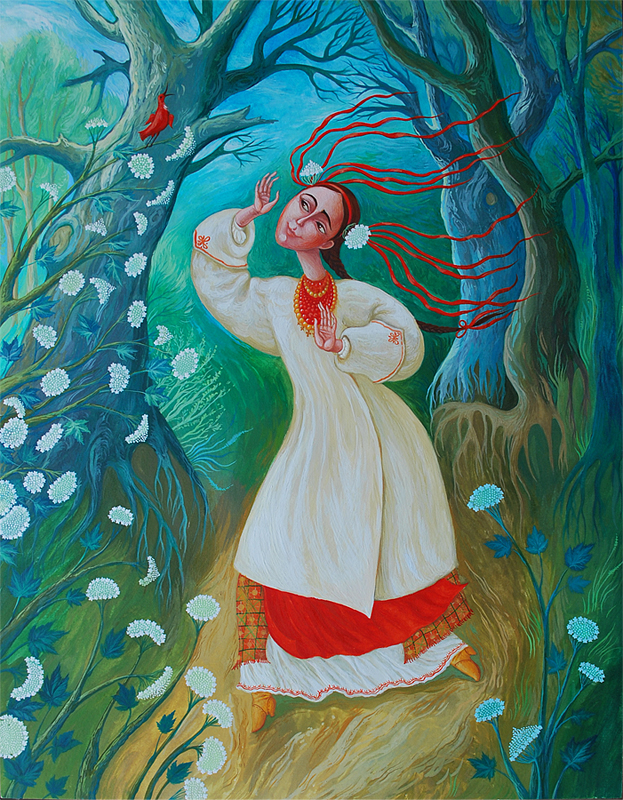 Зацвіла в долині червона калина…
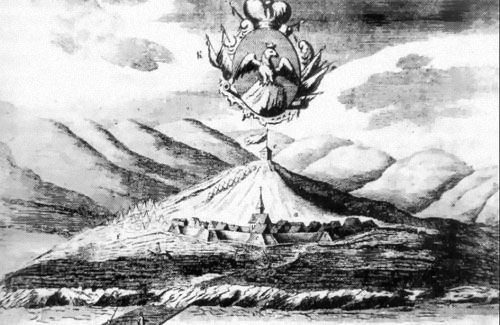 Орська крепость
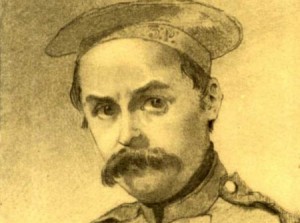 …засудили
Судді-недоріки
І на каторгу загнали
Мало не навіки.
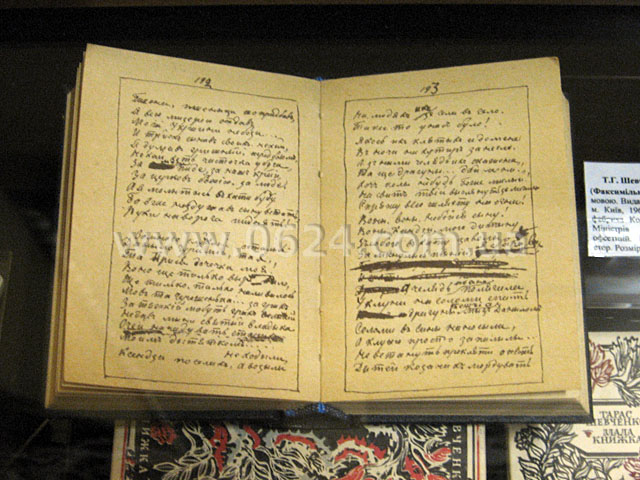 Незважаючи на заборону, 
Т.Г. Шевченко писав вірші й ховав їх за халявою чобота.
Тепер цю книжечку називають “захалявною “.
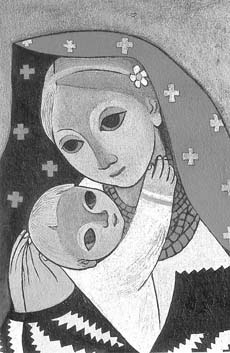 І на оновленій землі
Врага не буде, супостата,
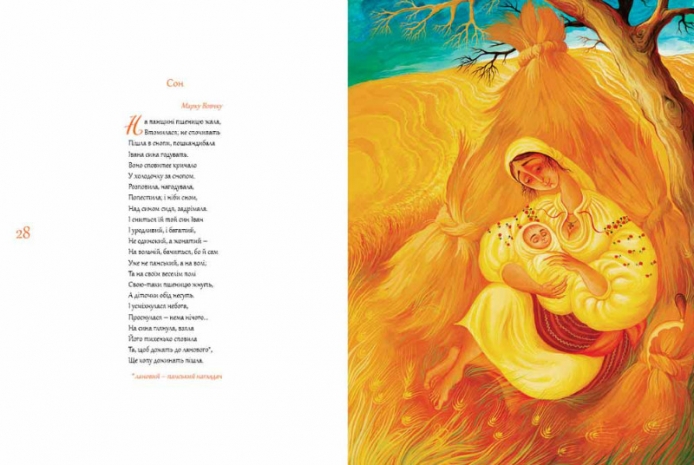 А буде син, 
і буде мати,
І будуть люди на землі.
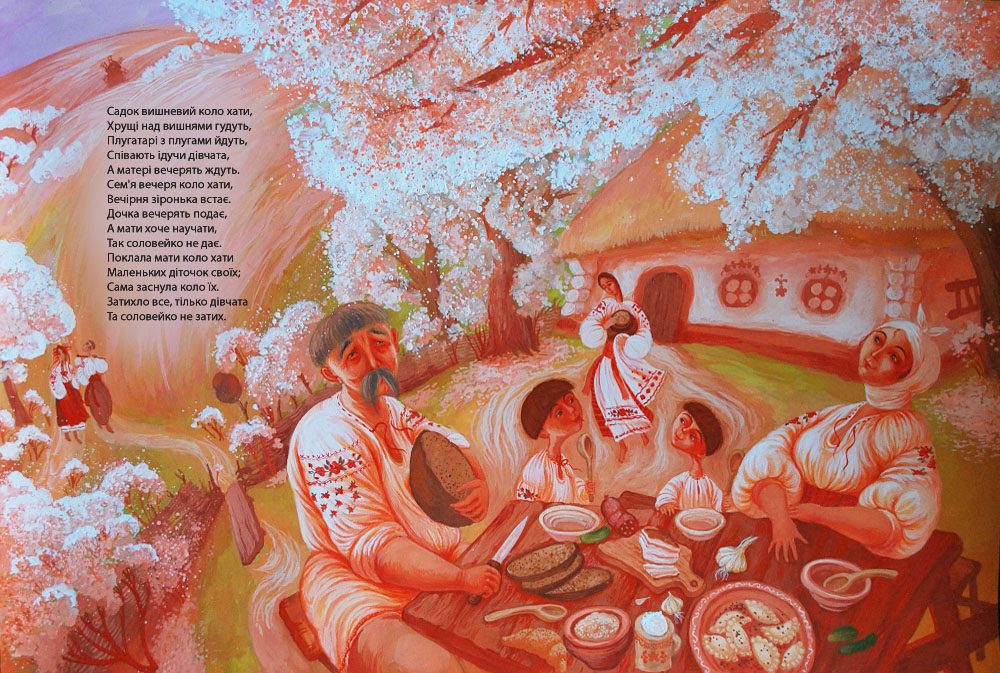 Садок вишневий коло хати…
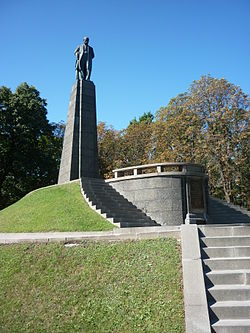 Пам’ятник  Тарасові Шевченку
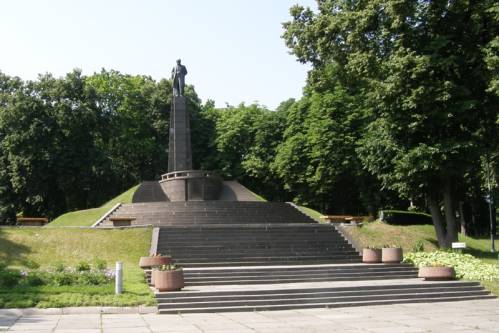 на Чернечій
 горі
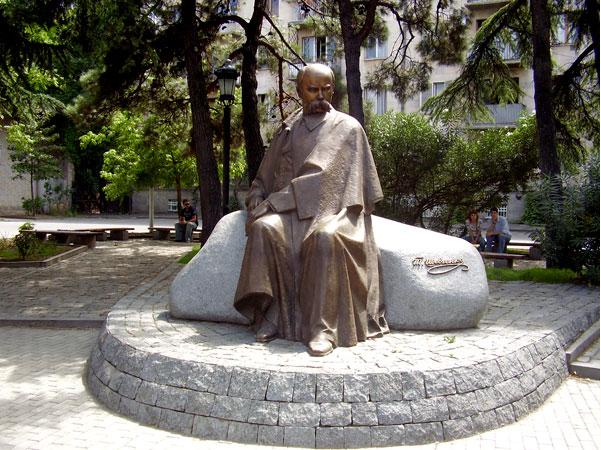 Прага
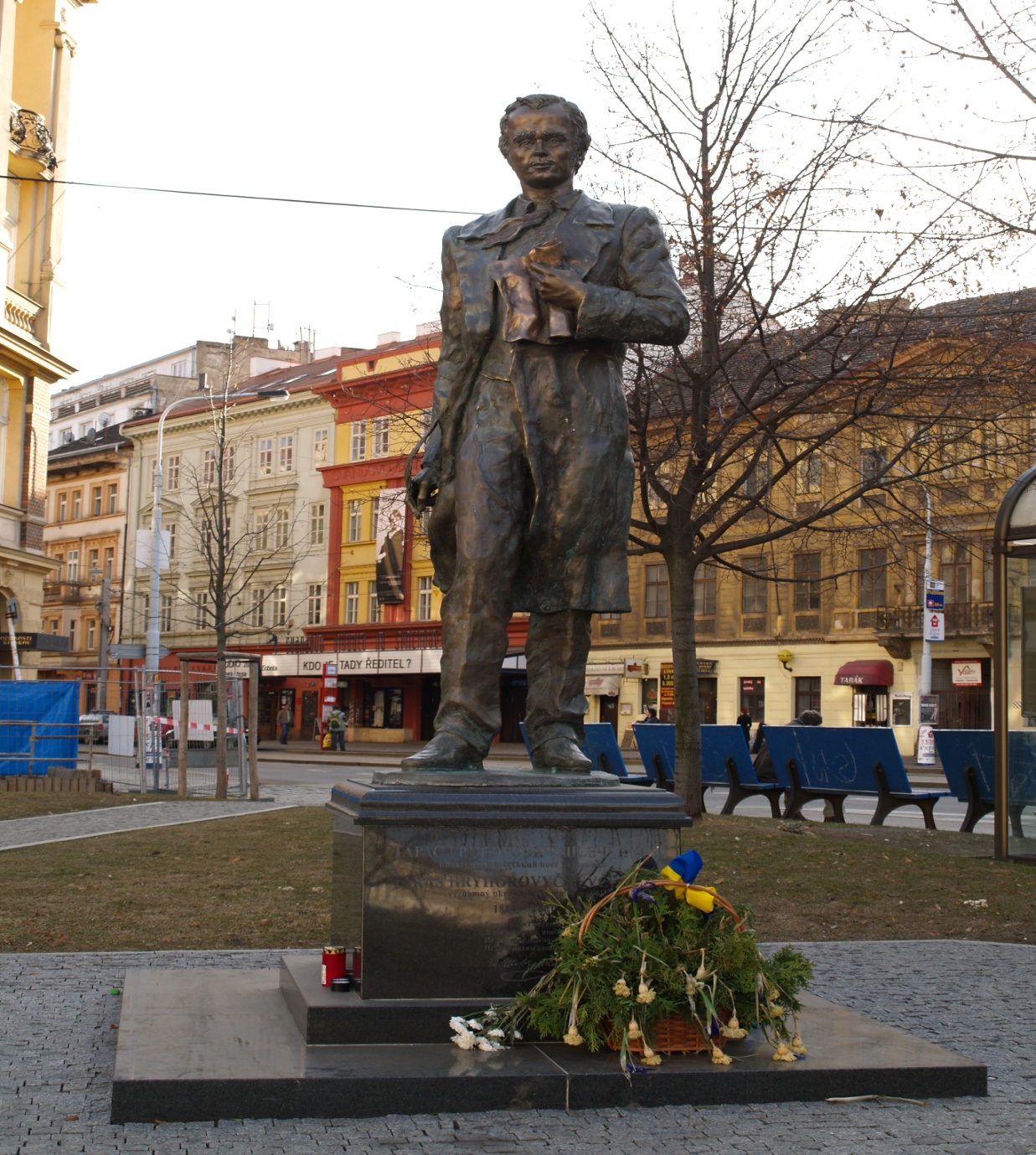 Тбілісі
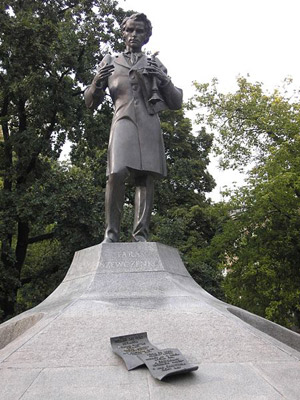 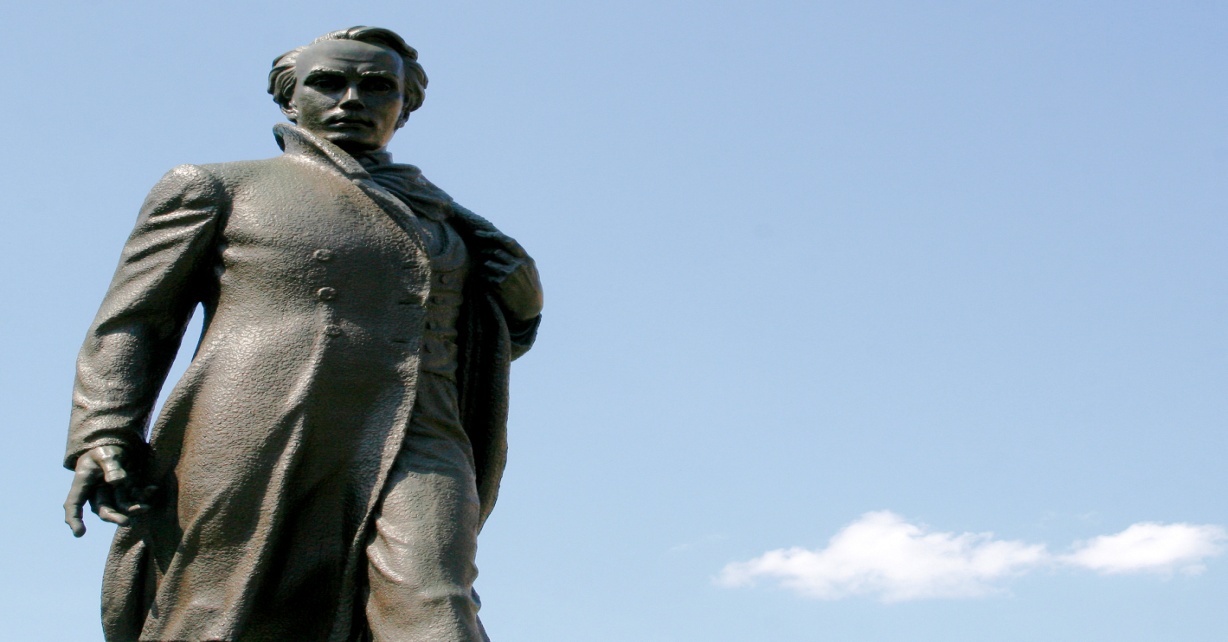 Вашингтон
Варшава
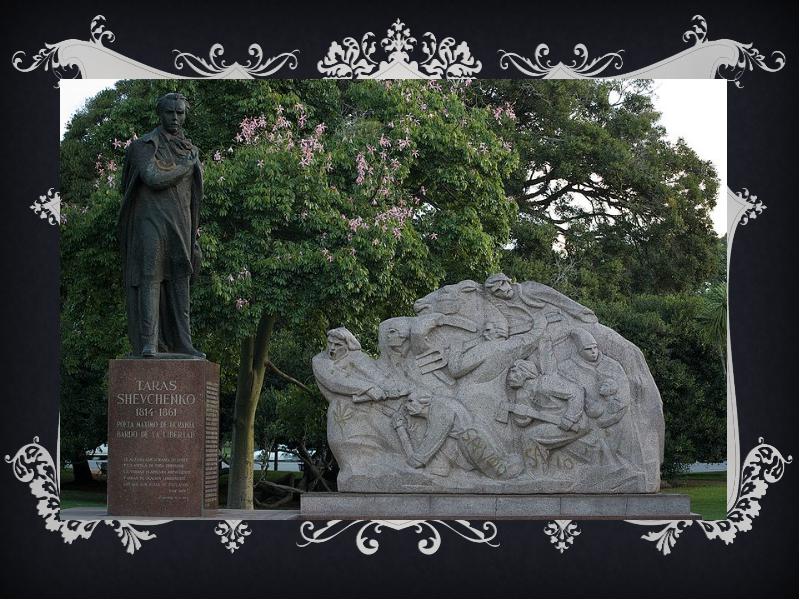 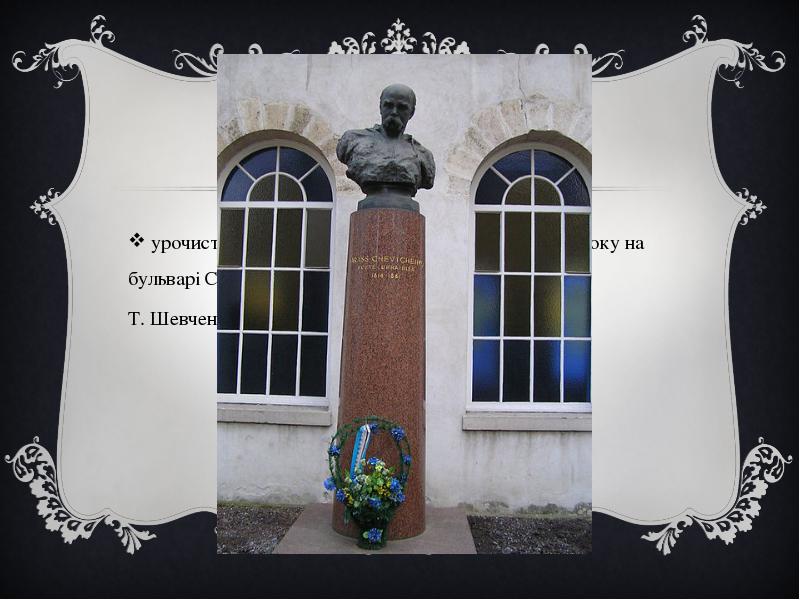 Буенос-Айрес
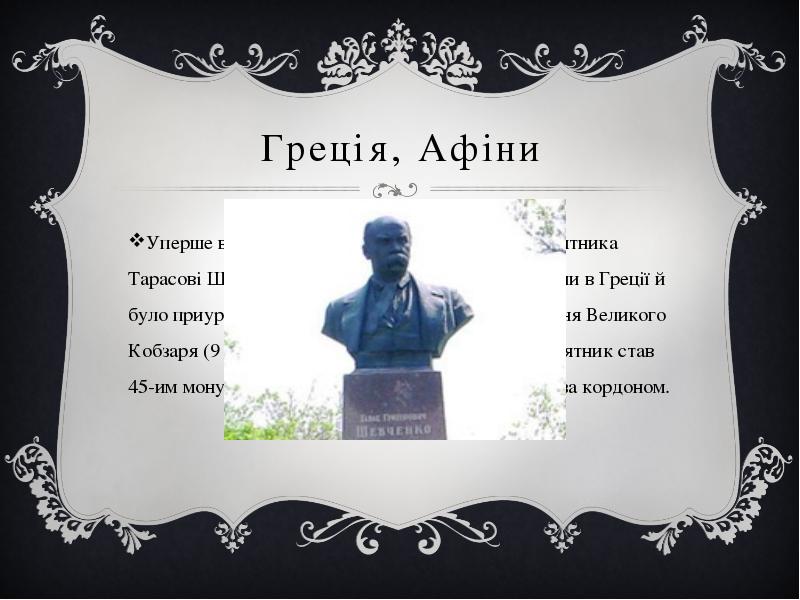 Париж
Афіни
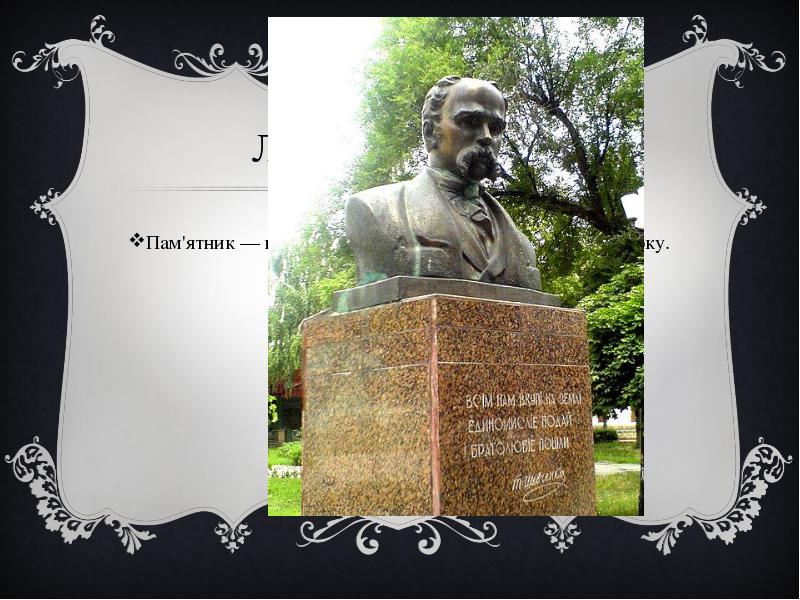 Москва
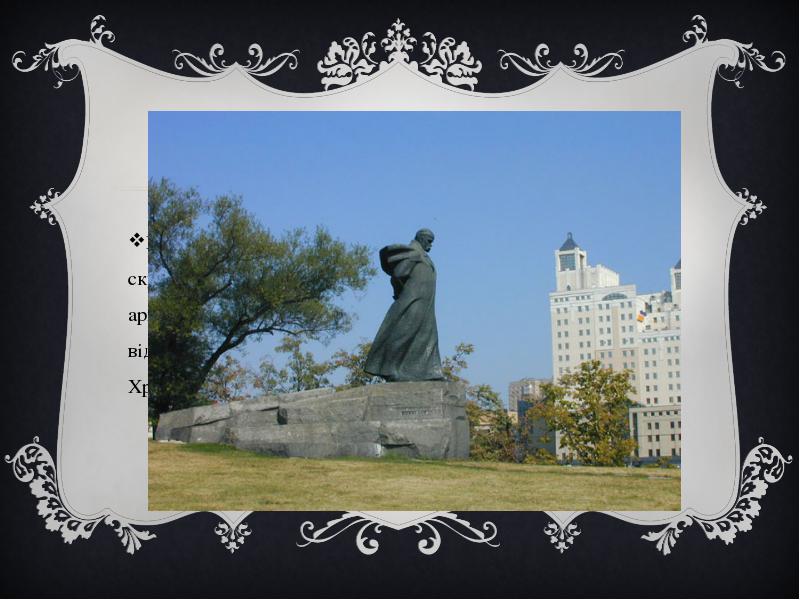 Вільнюс
Найвищий у світі пам'ятник Тарасові Шевченку у місті Ковелі. Висота — більше ніж 7 метрів, вага бронзової скульптури — близько 20 тон
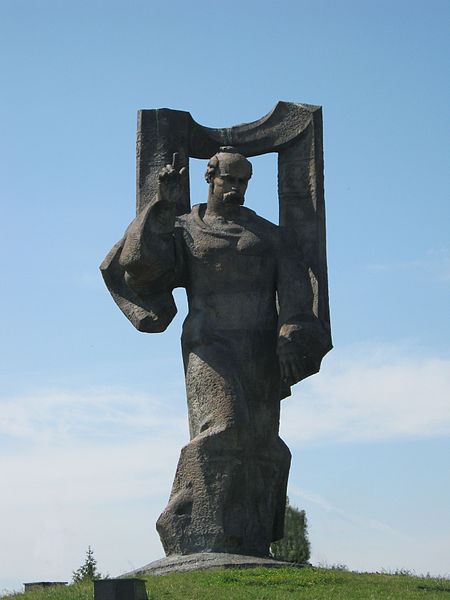 Над  широким Дніпром
У промінні блакить
Є висока і тиха могила.
В тій могилі співець
 Незабутній лежить,
Що народу віддав
 свої сили.
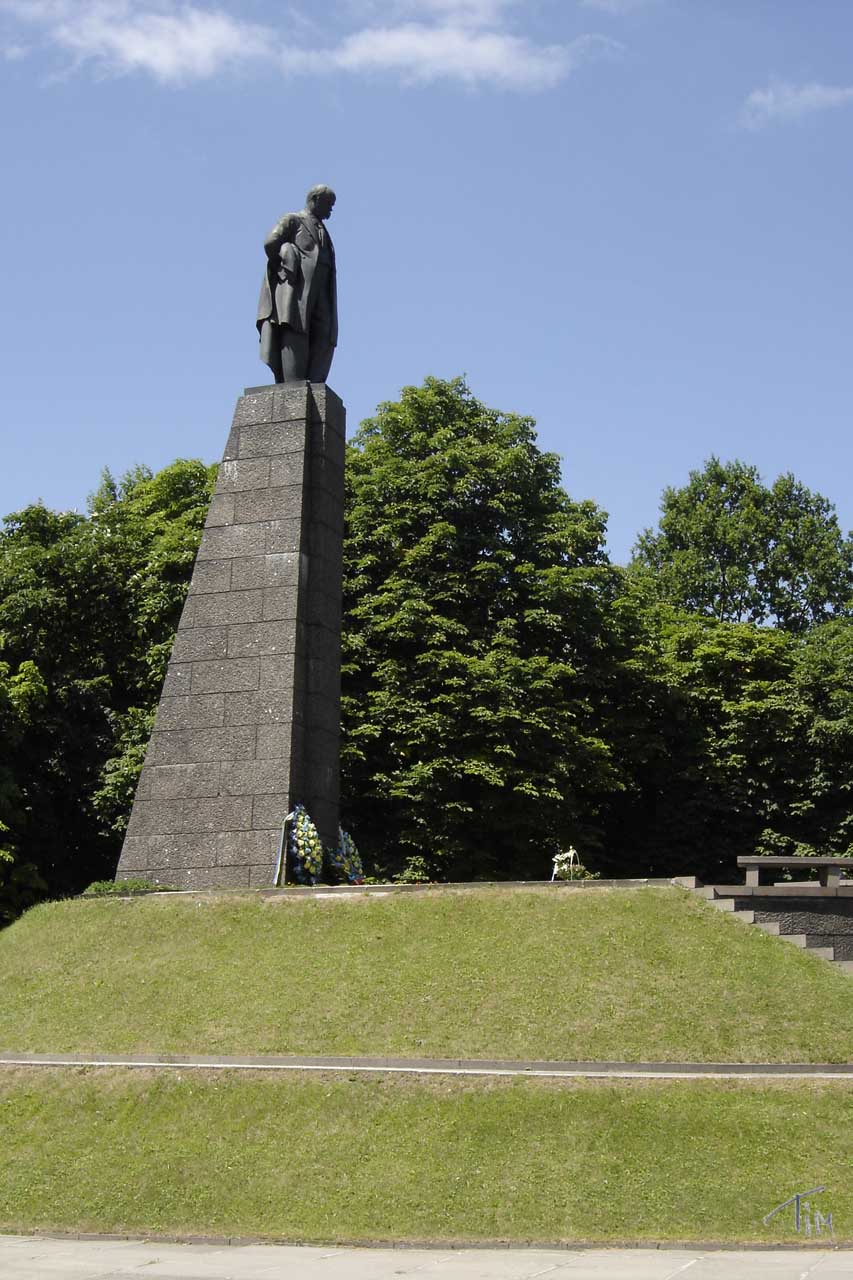 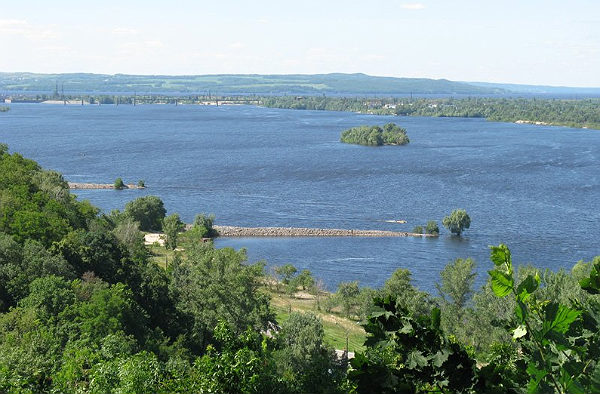 І мене в сім'ї великій,В сім'ї вольній, новій,Не забудьте пом'янути Незлим ,тихим словом.